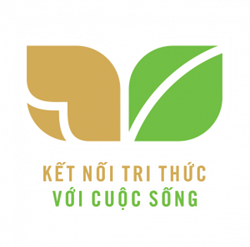 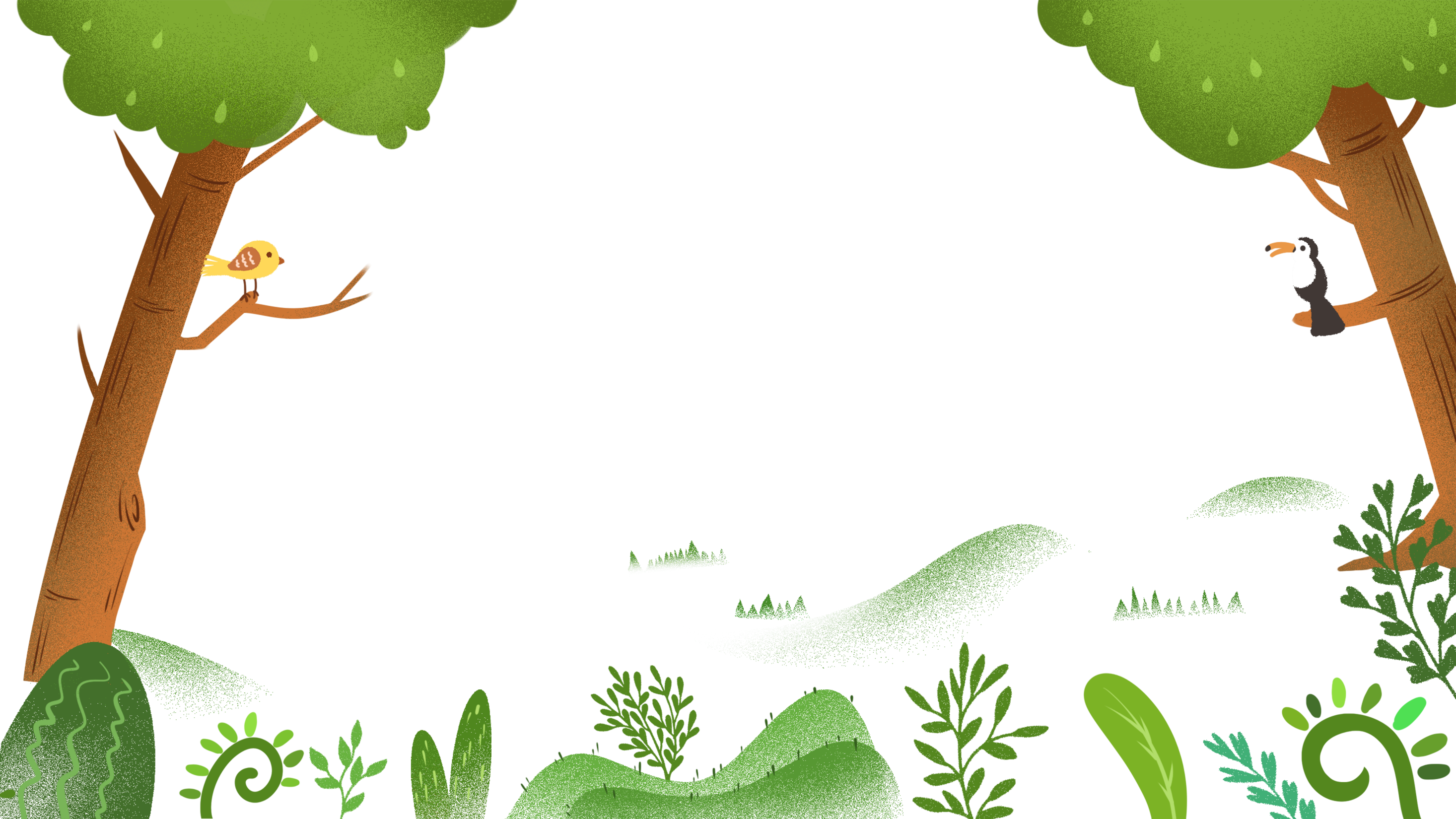 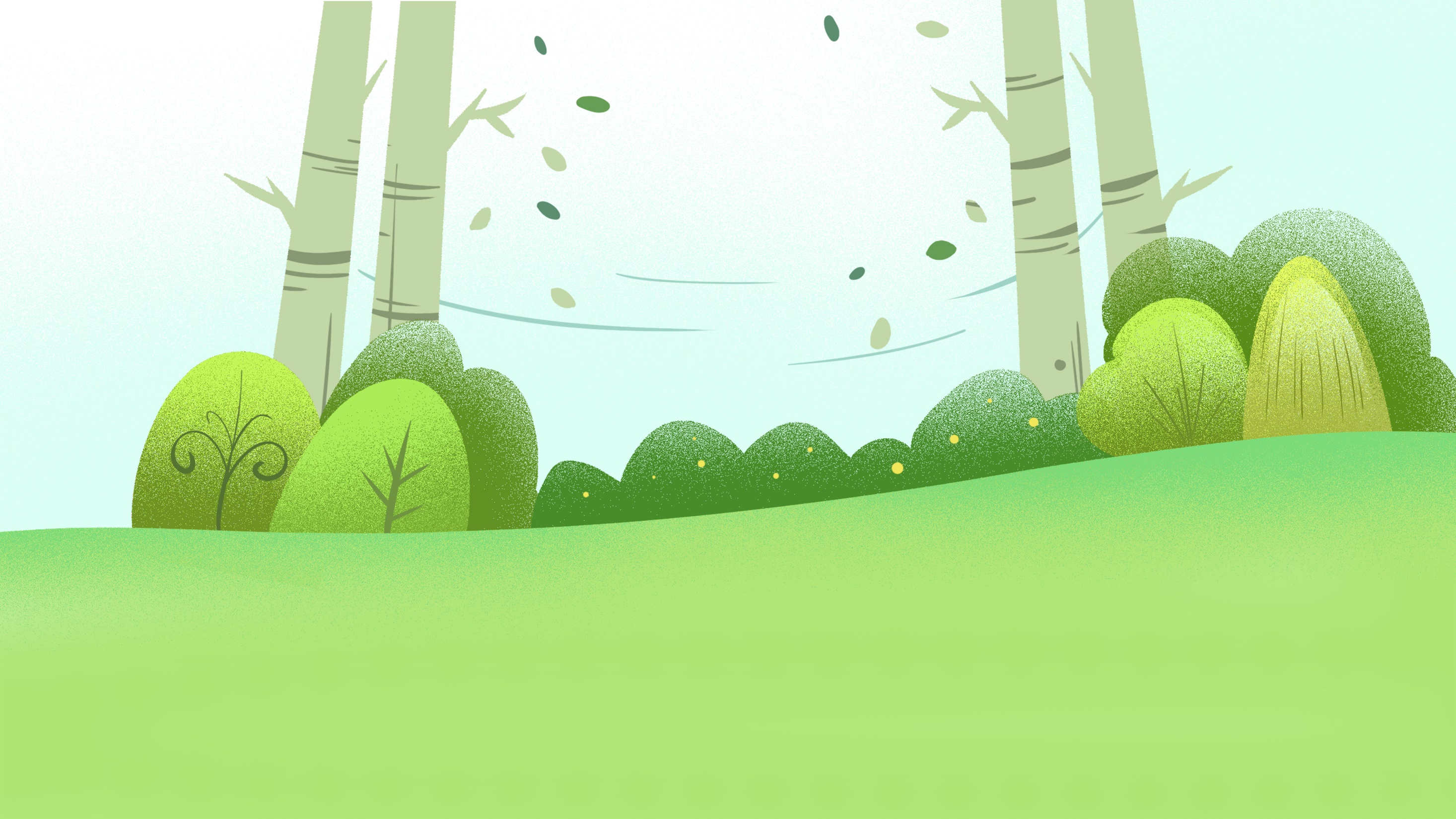 Mở rộng vốn từ
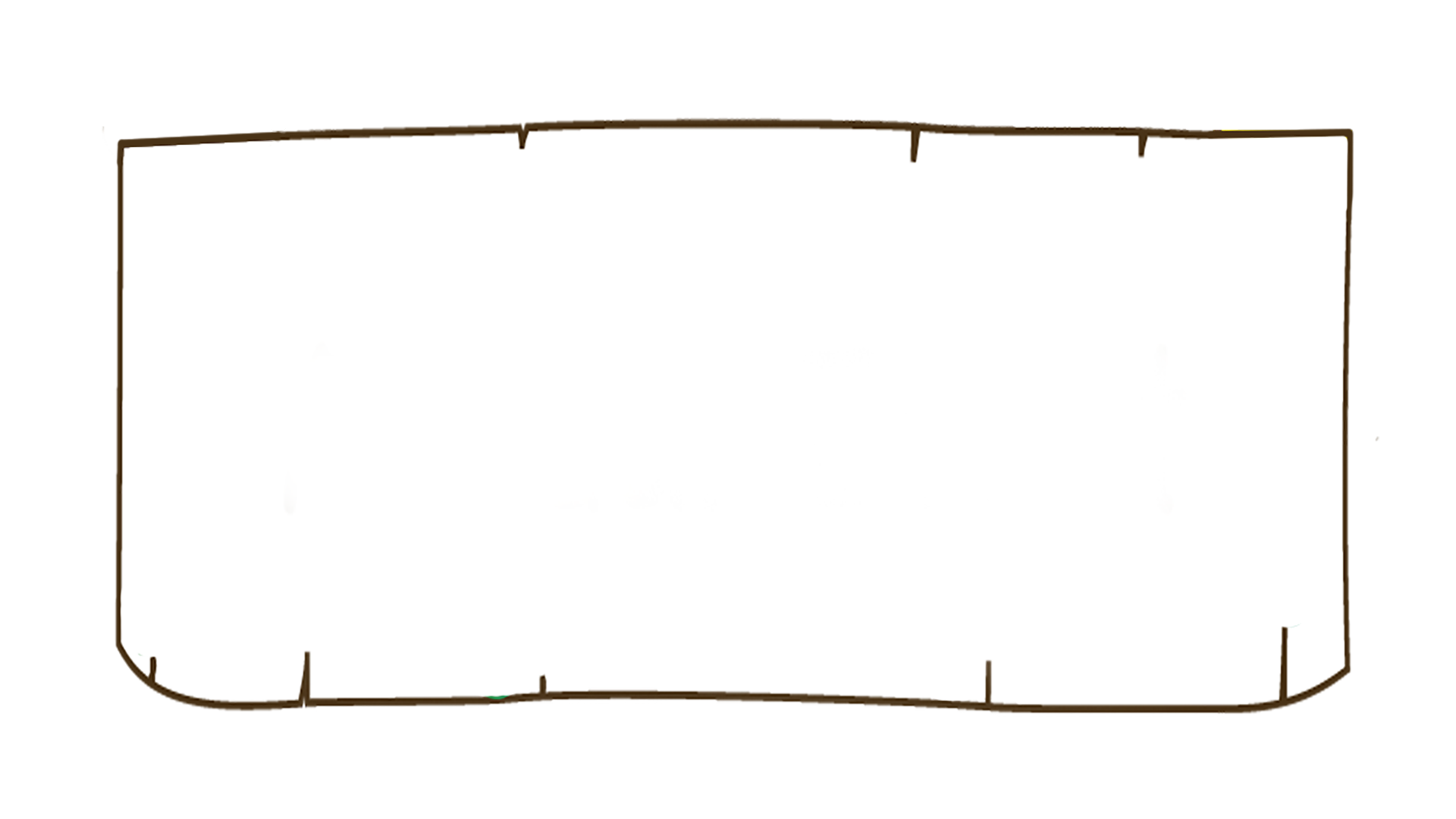 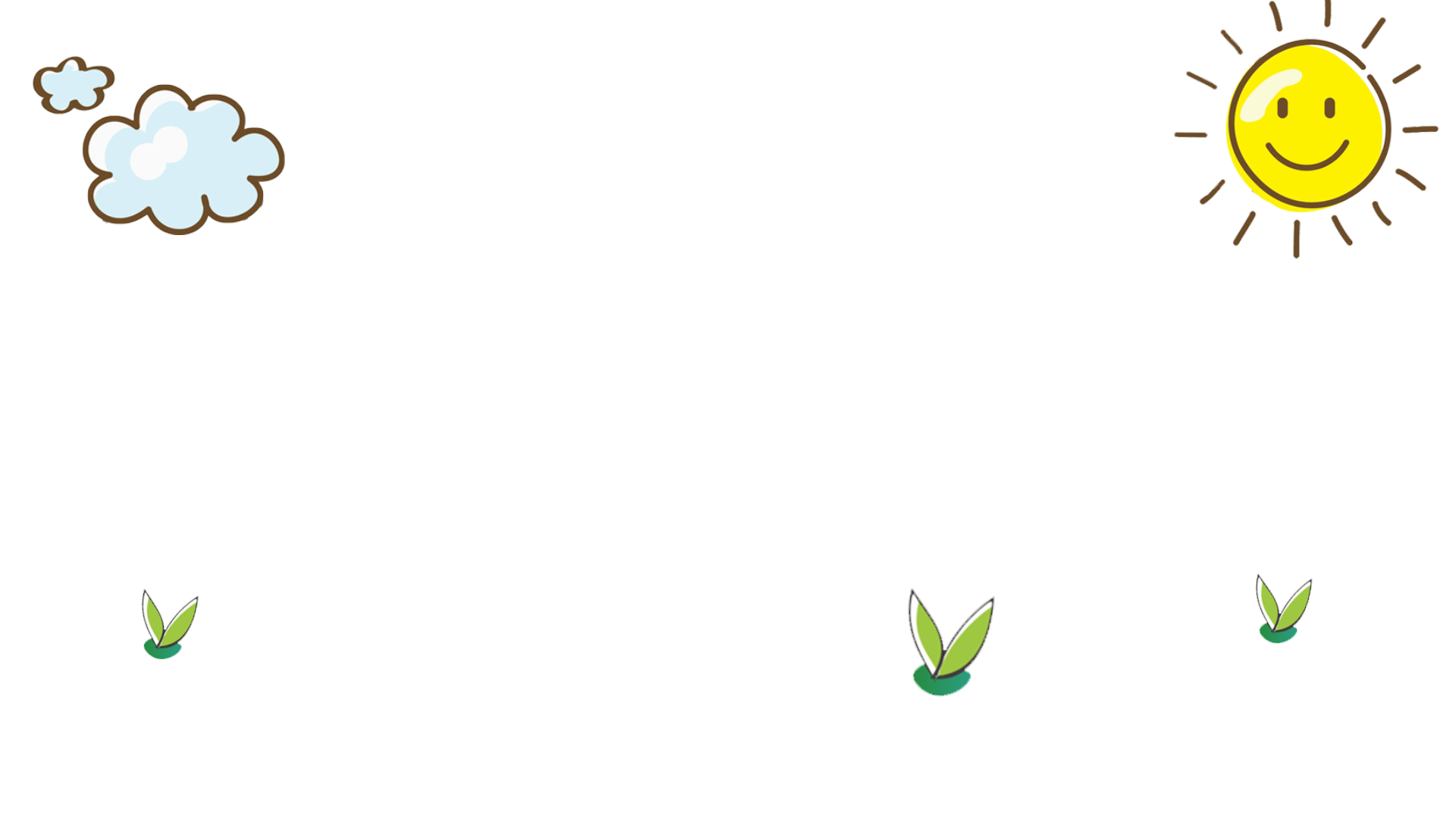 Tiếng việt 2
Tiếng việt 2
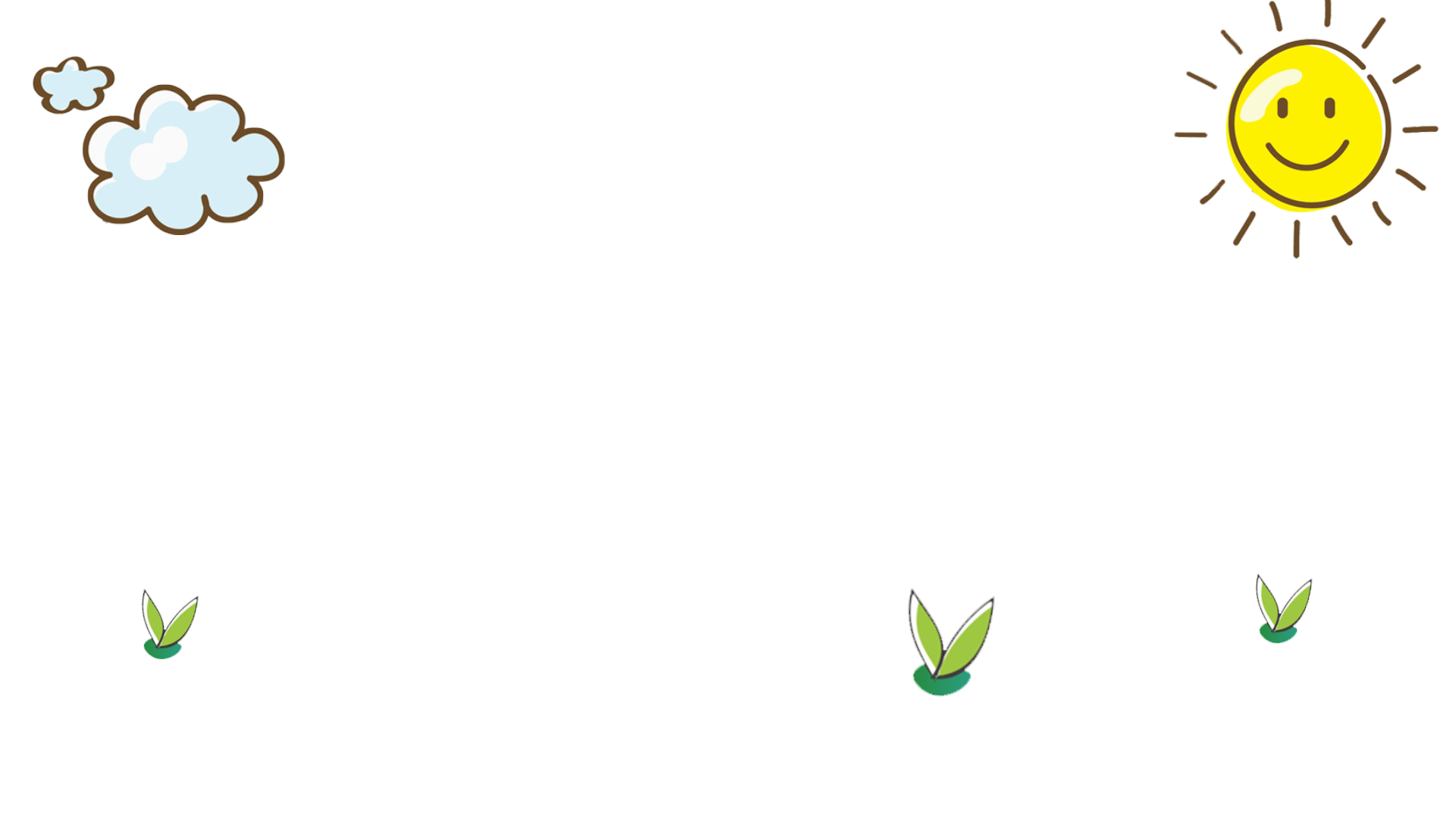 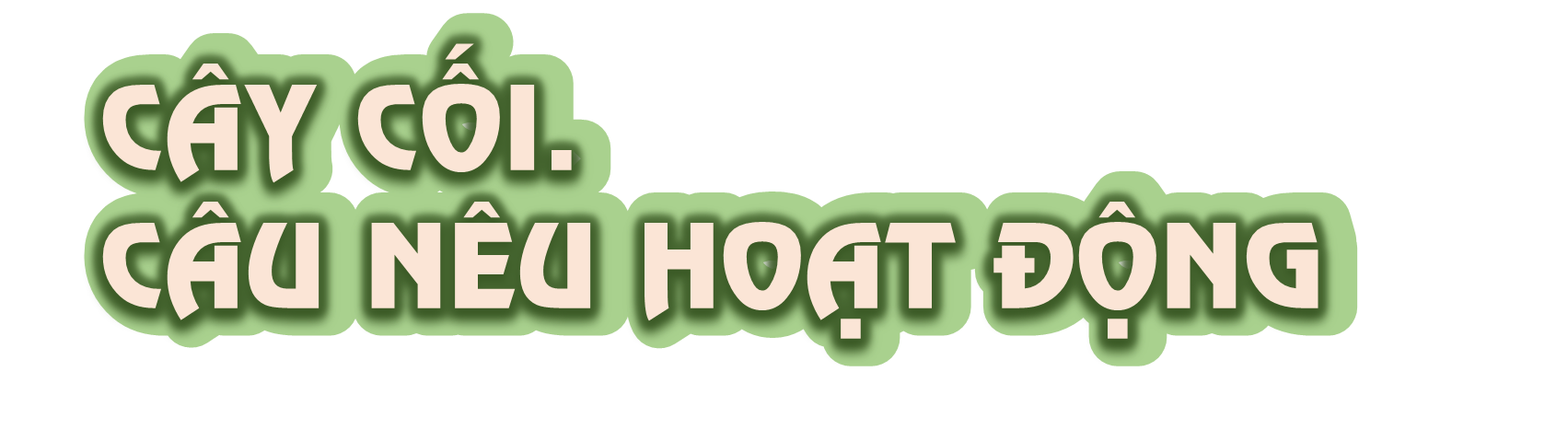 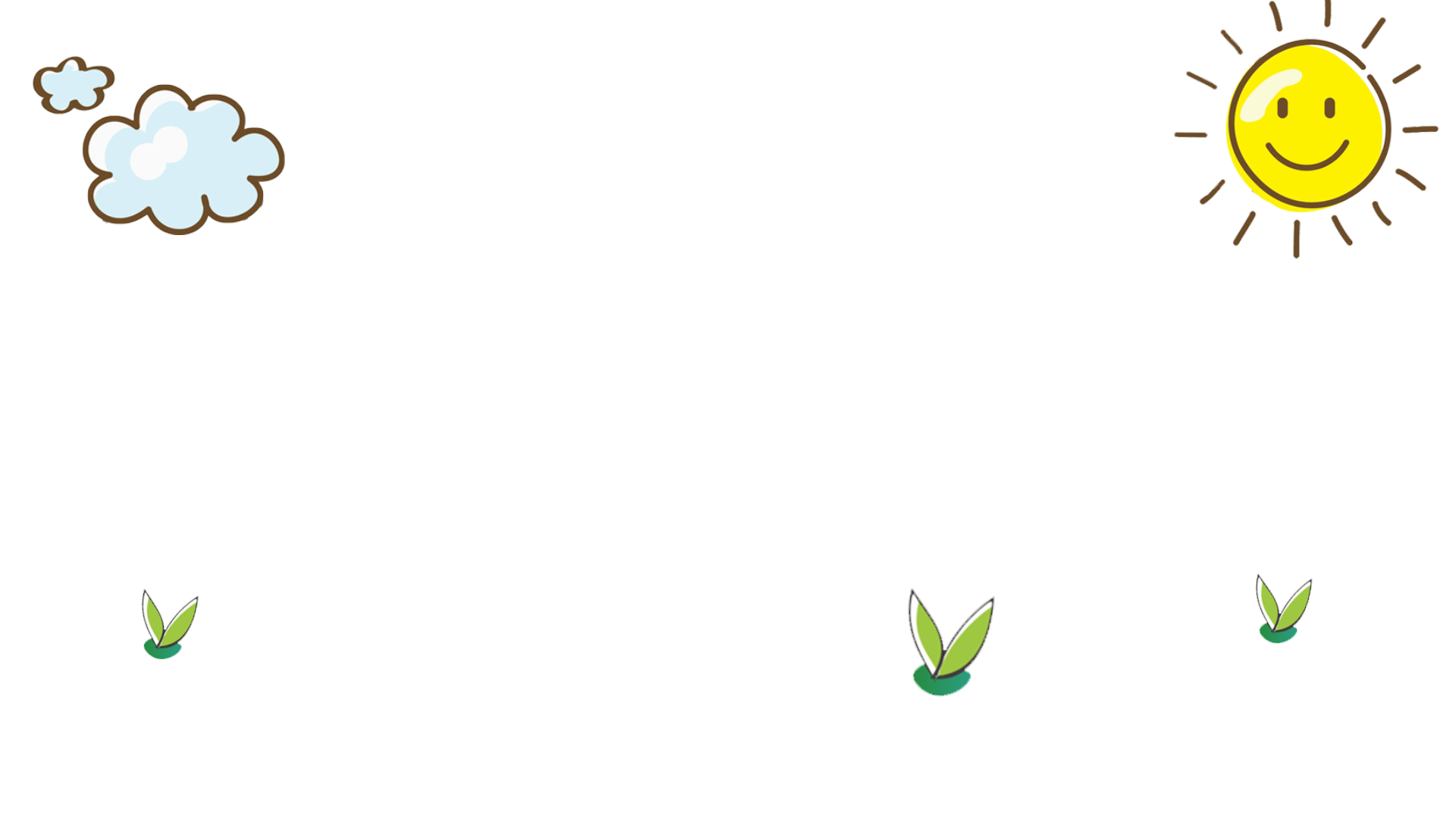 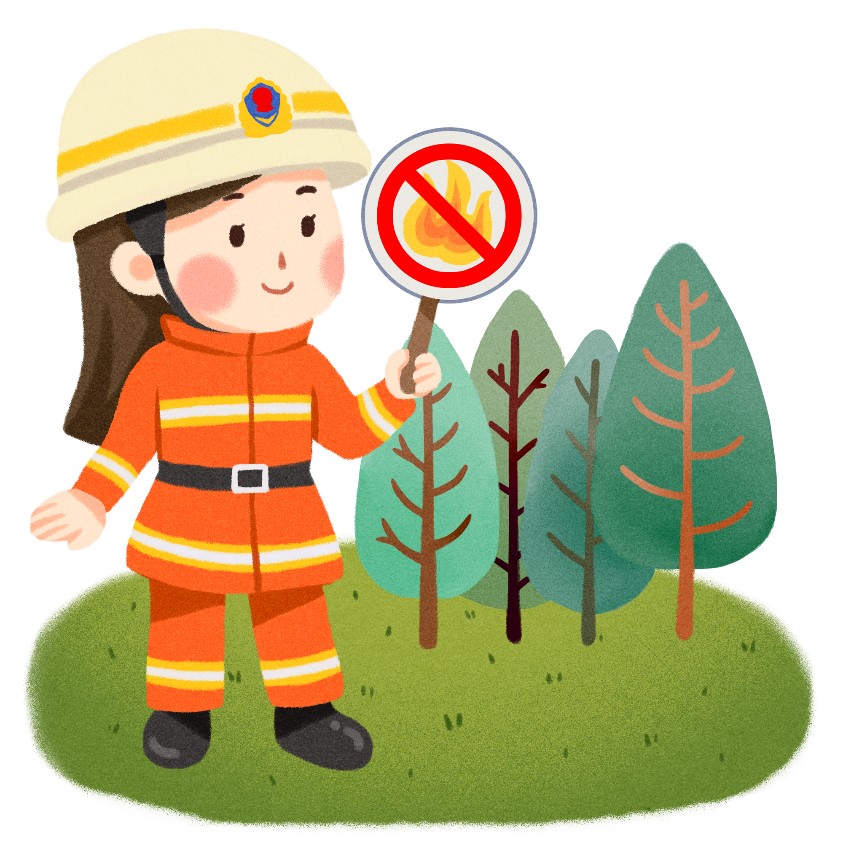 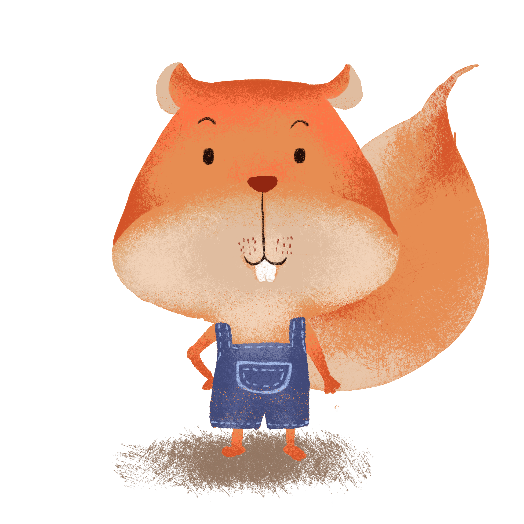 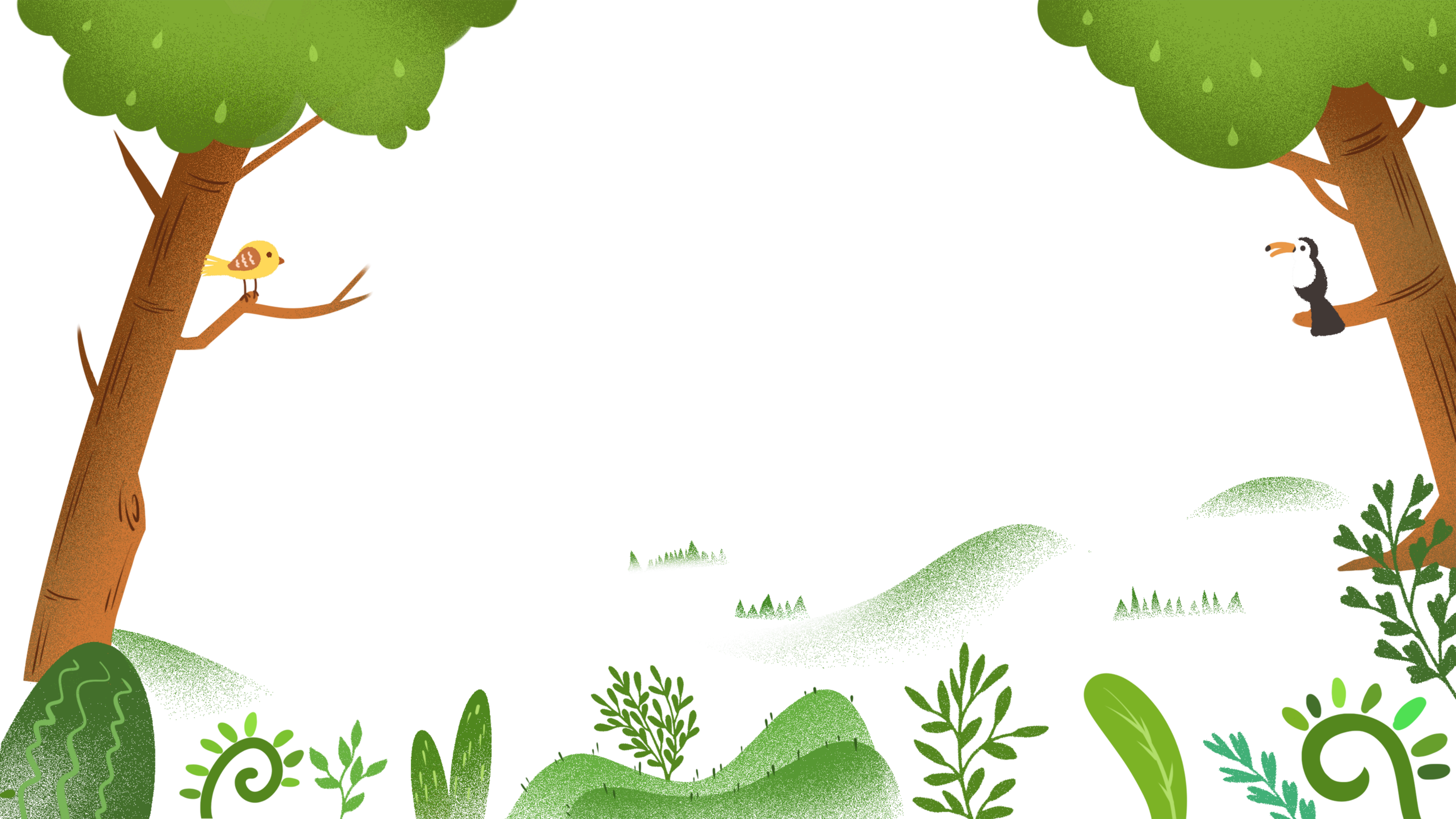 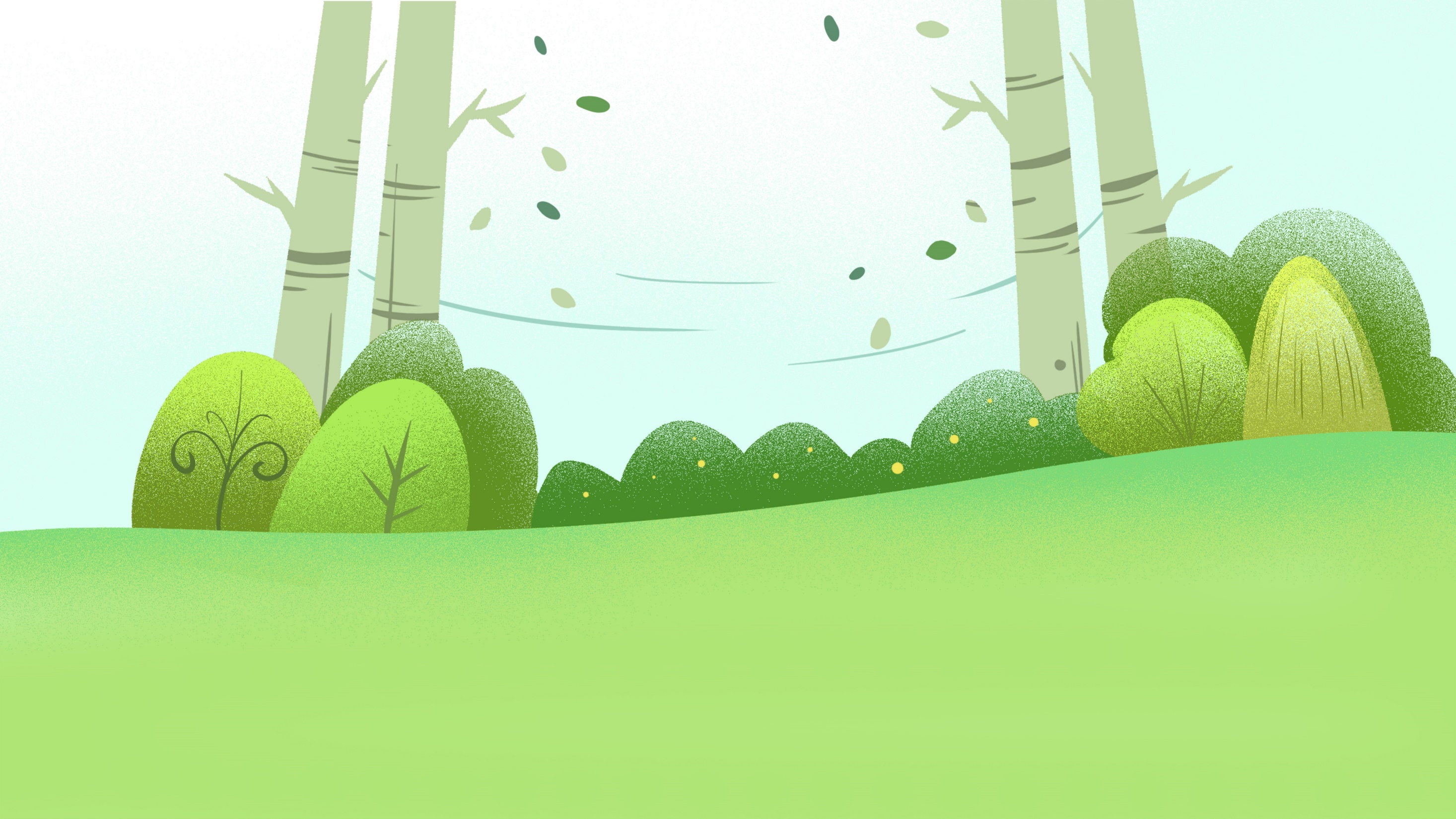 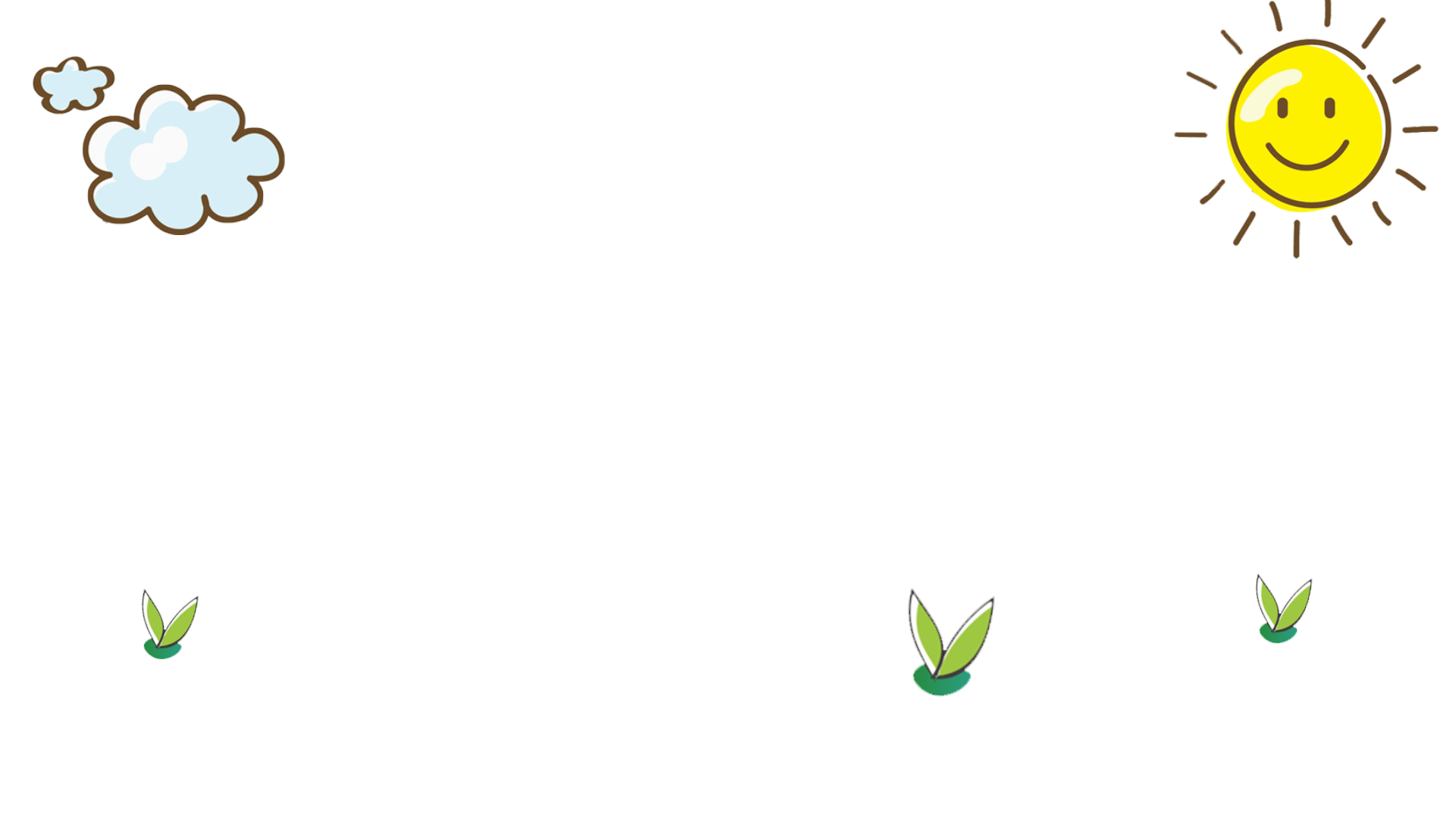 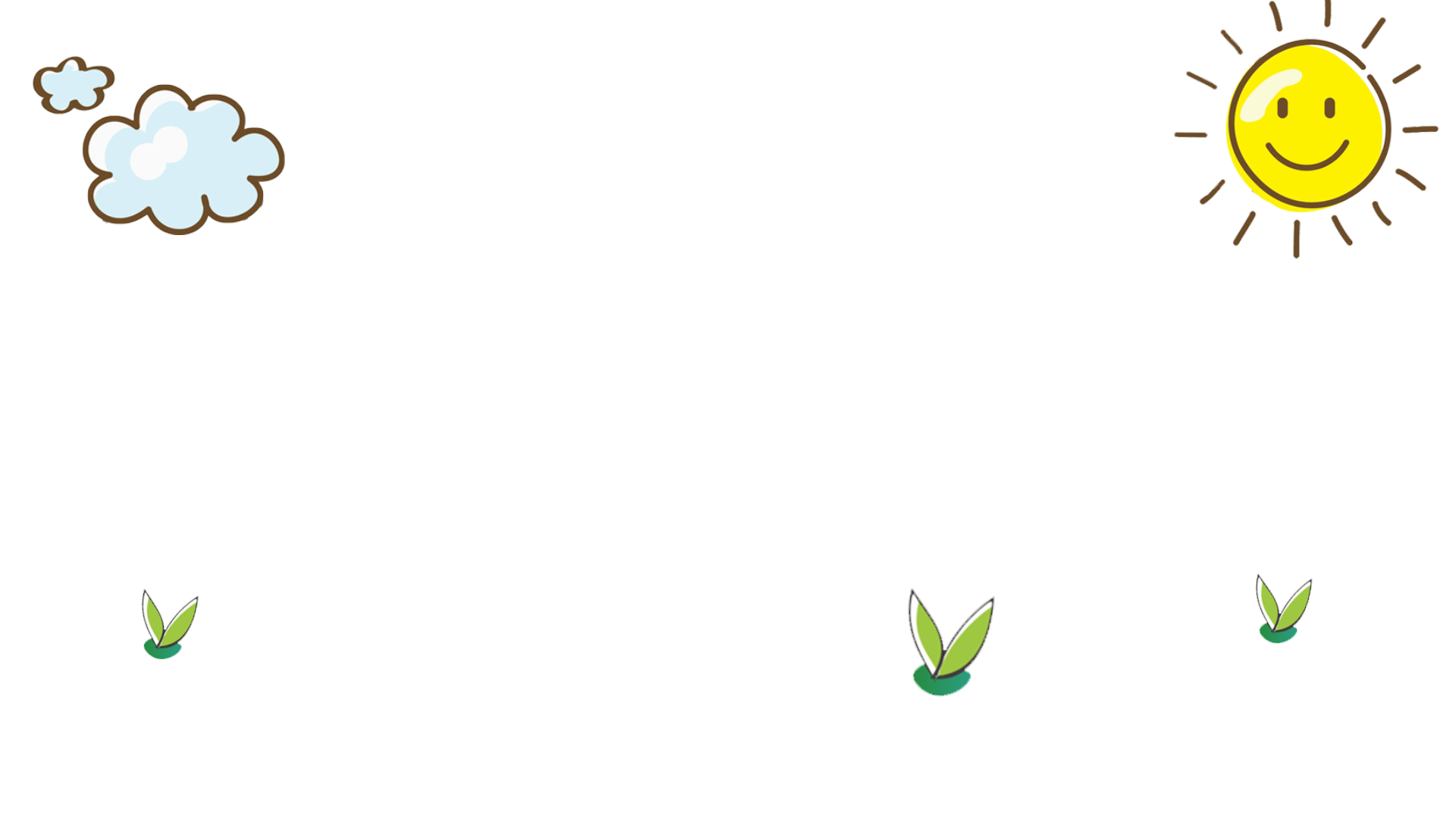 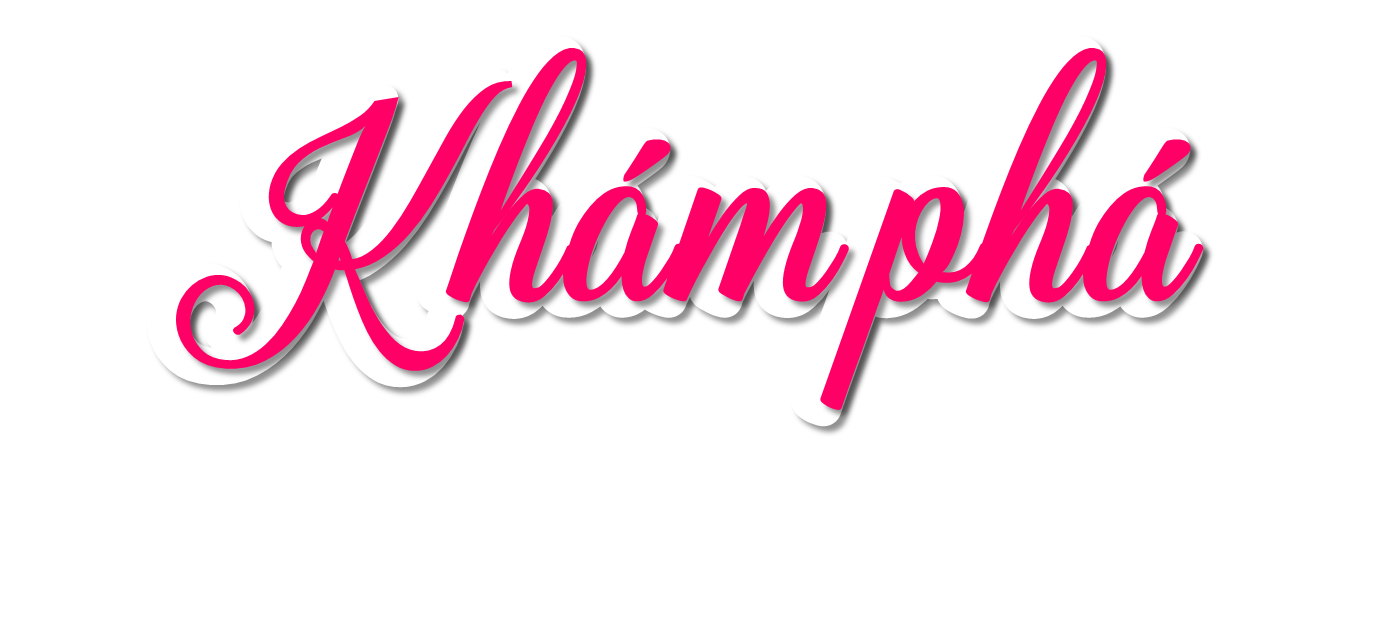 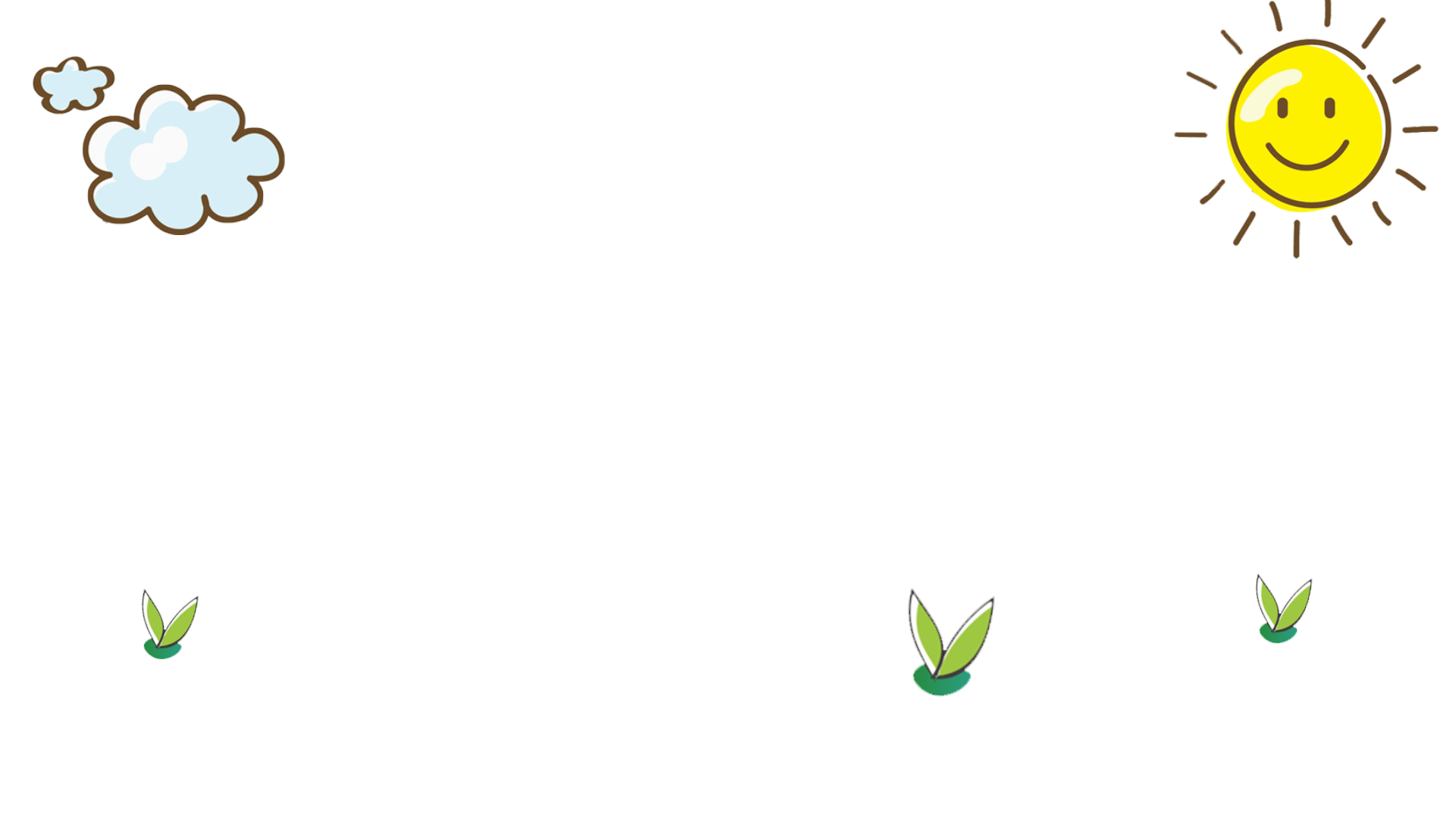 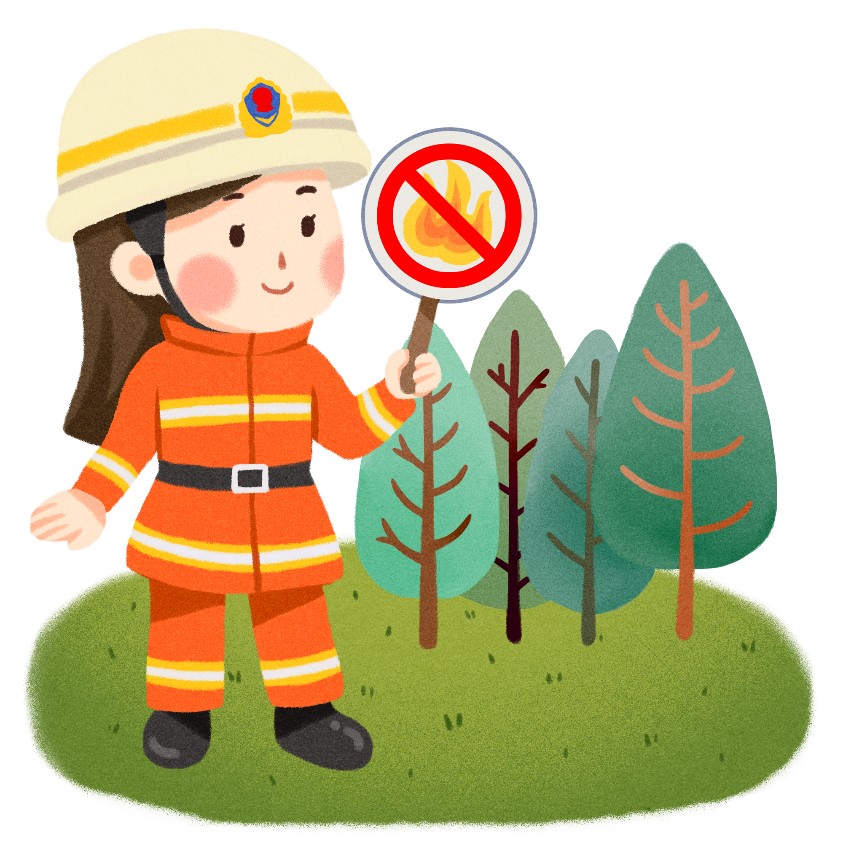 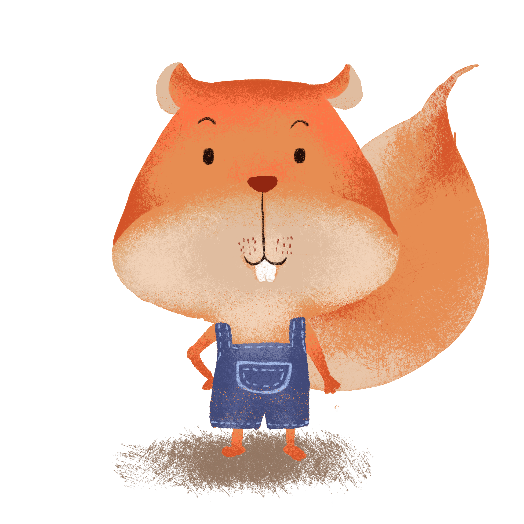 Bài 1: Kể tên các loại cây lương thực, cây ăn quả mà em biết
Cây lương thực
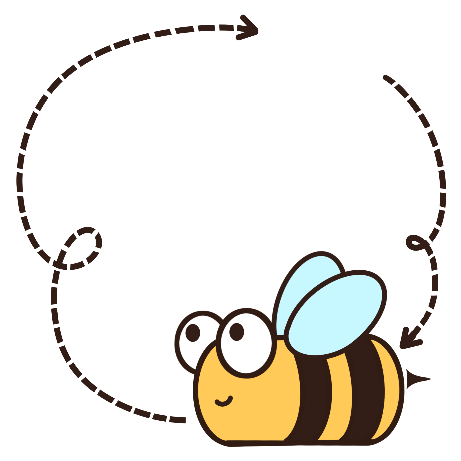 Cây ăn quả
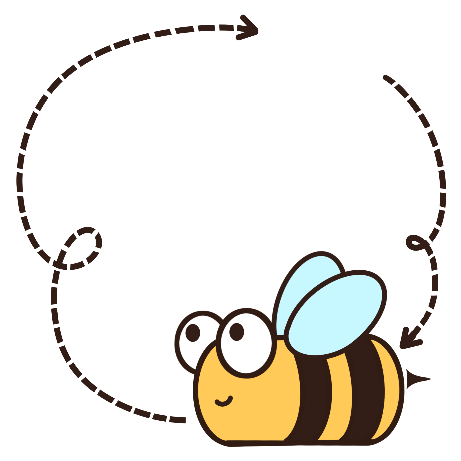 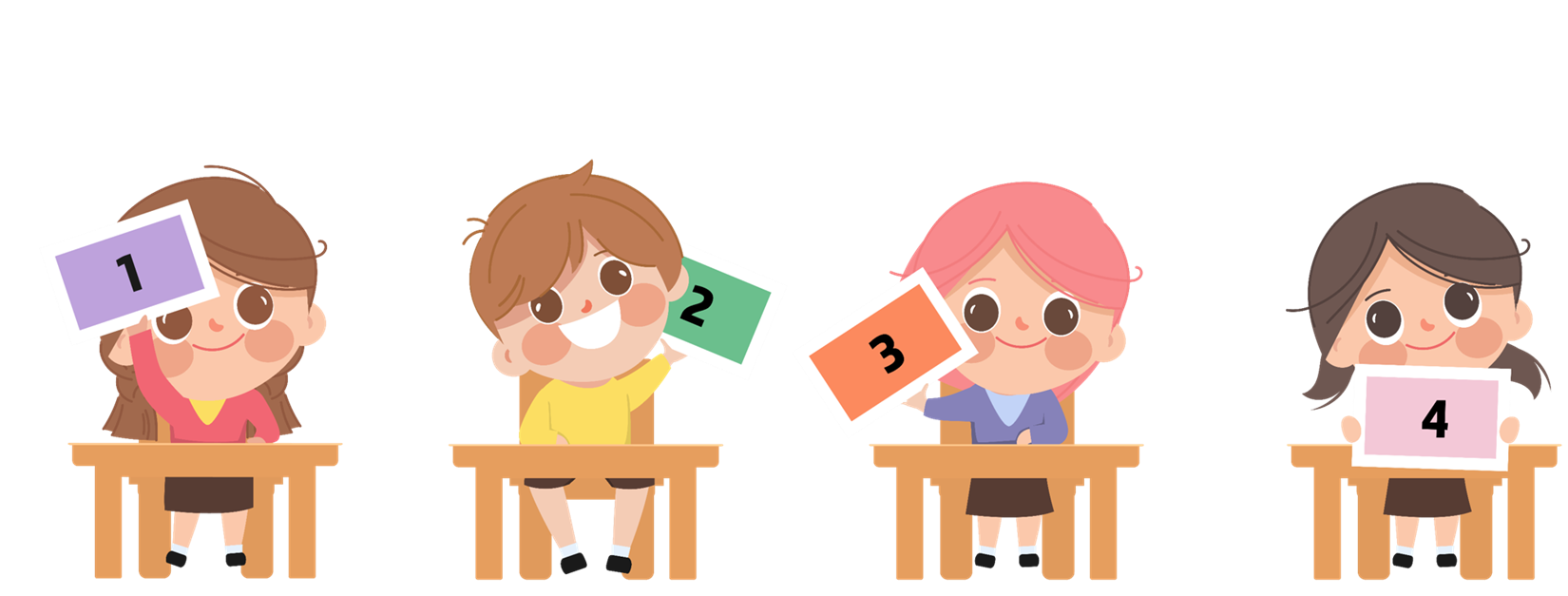 [Speaker Notes: GV tổ chức cho các nhóm thi tìm các loại cây]
Bài 1: Kể tên các loại cây lương thực, cây ăn quả mà em biết
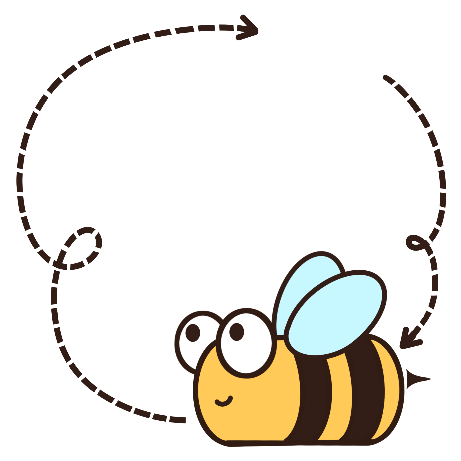 Cây ăn quả
Cây lương thực
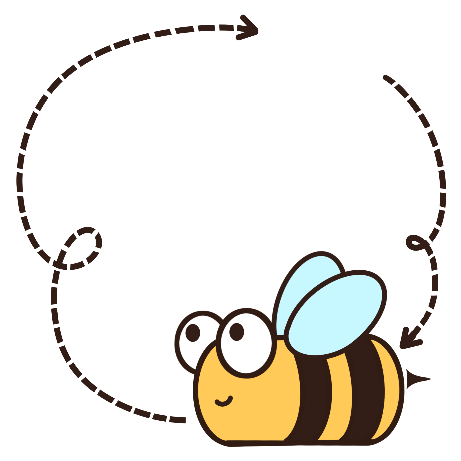 cây cam
cây lúa
cây khoai lang
cây ổi
cây khoai sọ
cây na
cây nho
cây lúa mì
cây mít
cây táo
cây khoai mì
cây măng cụt
[Speaker Notes: GV tổ chức cho các nhóm thi tìm các loại cây]
Bài 2: Tìm từ ngữ chỉ hoạt động chăm sóc cây
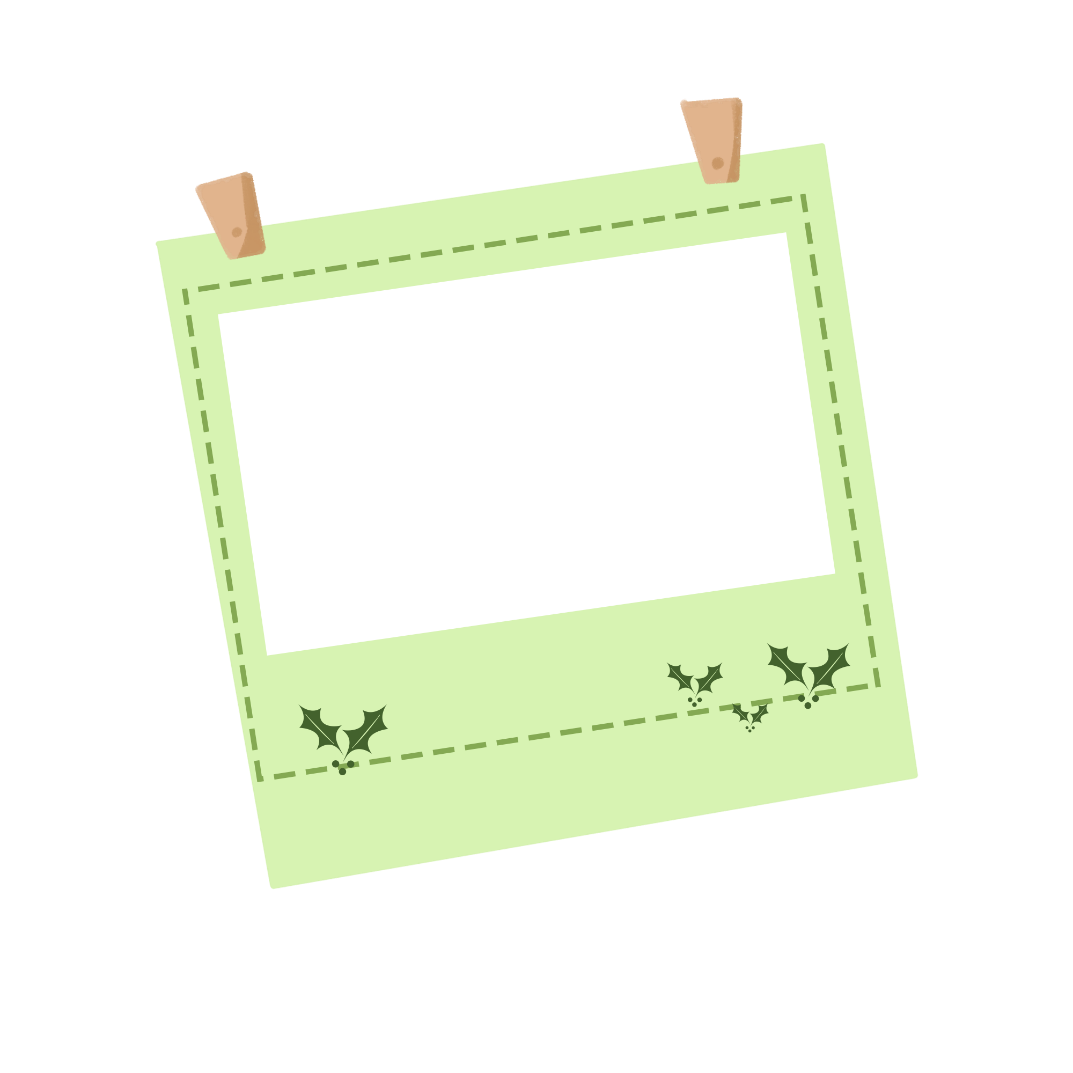 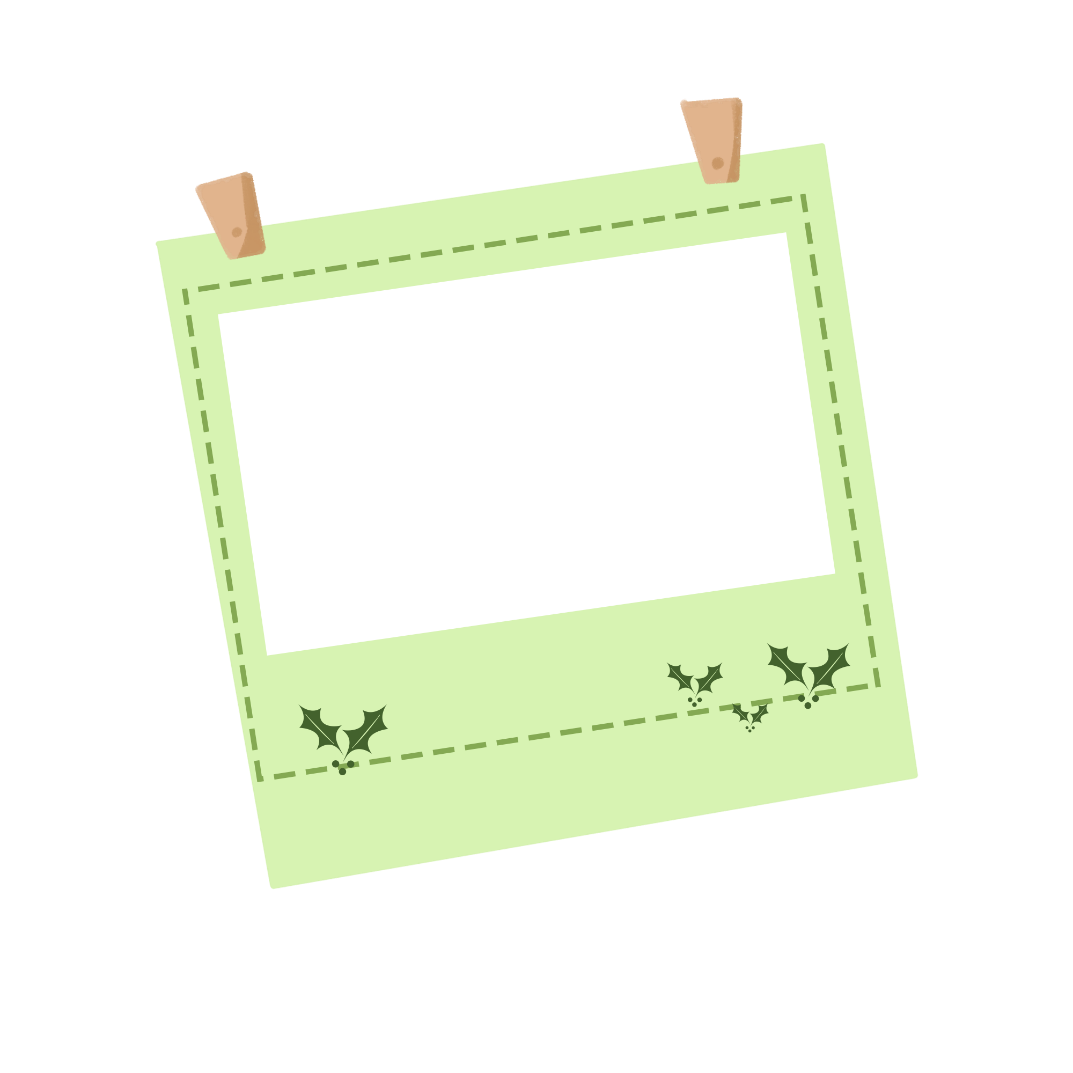 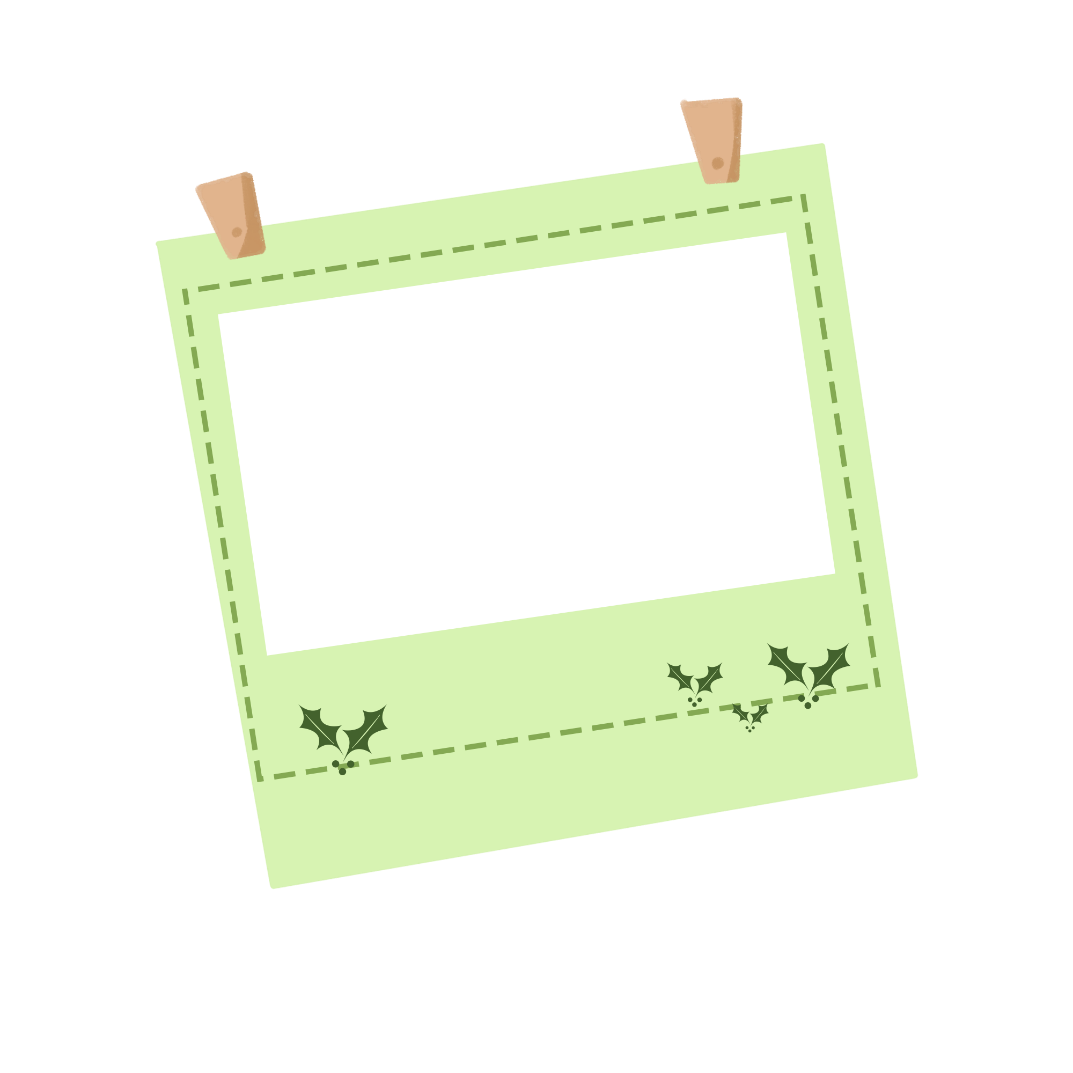 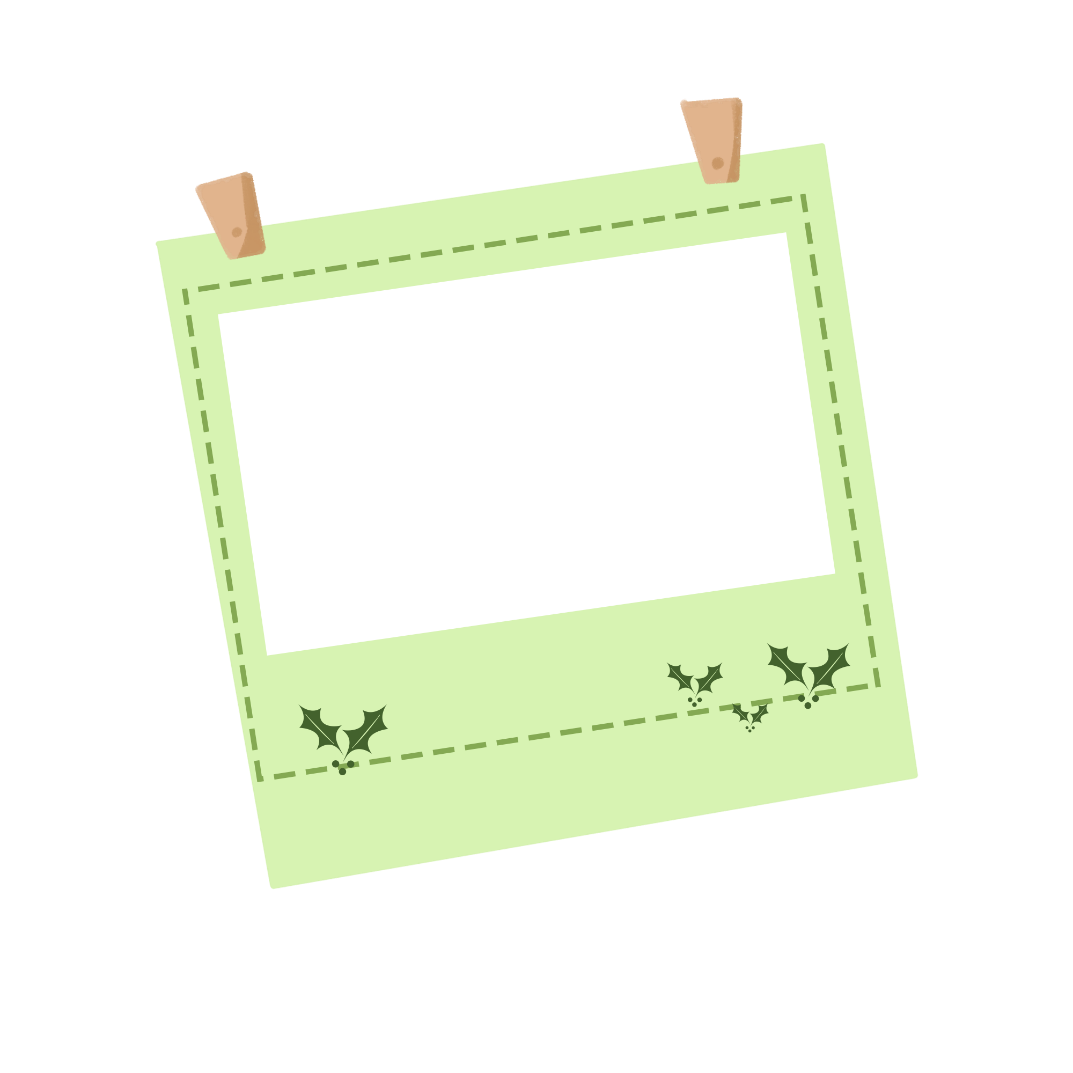 bắt sâu
bón phân
tỉa lá
tưới nước
Công nhân đô thị làm rào chắn
Ông cuốc đất
Bài 3: Kết hợp từ ngữ cột A với từ ngữ ở cột B để tạo câu
Chúng em trồng cây
để giúp thành phố thêm xanh.
để bảo vệ cây.
để trồng rau.